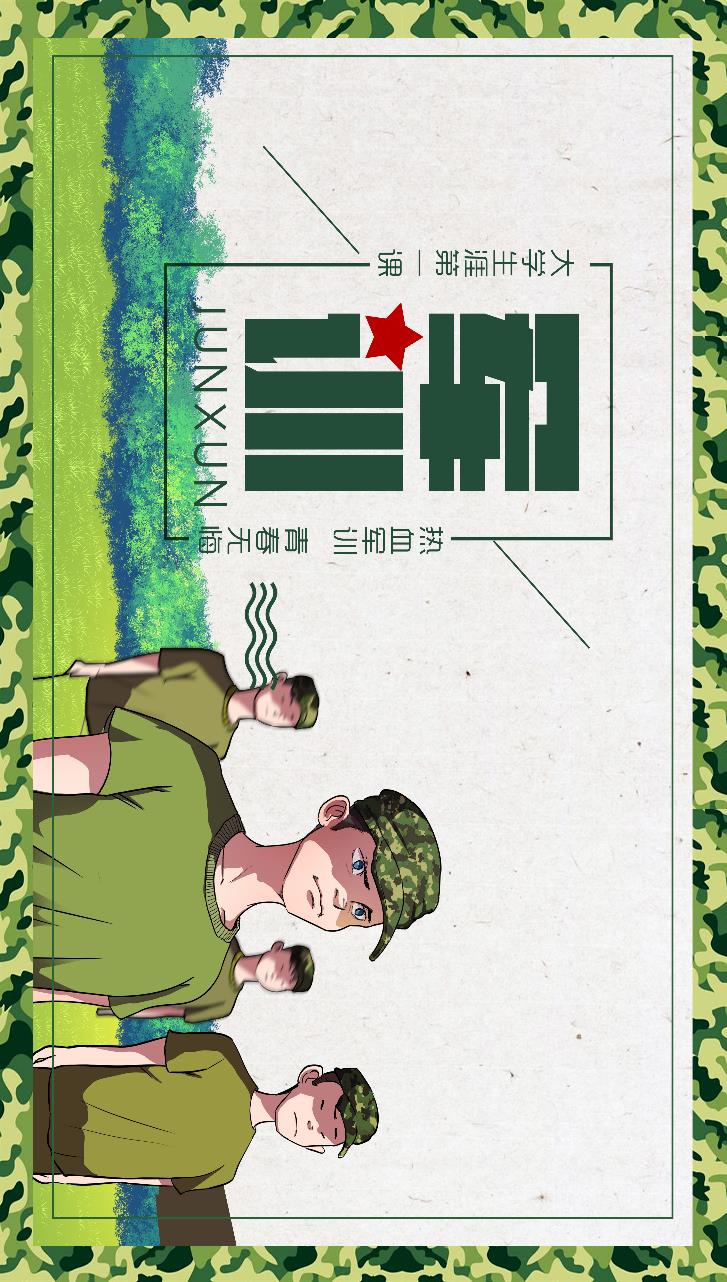 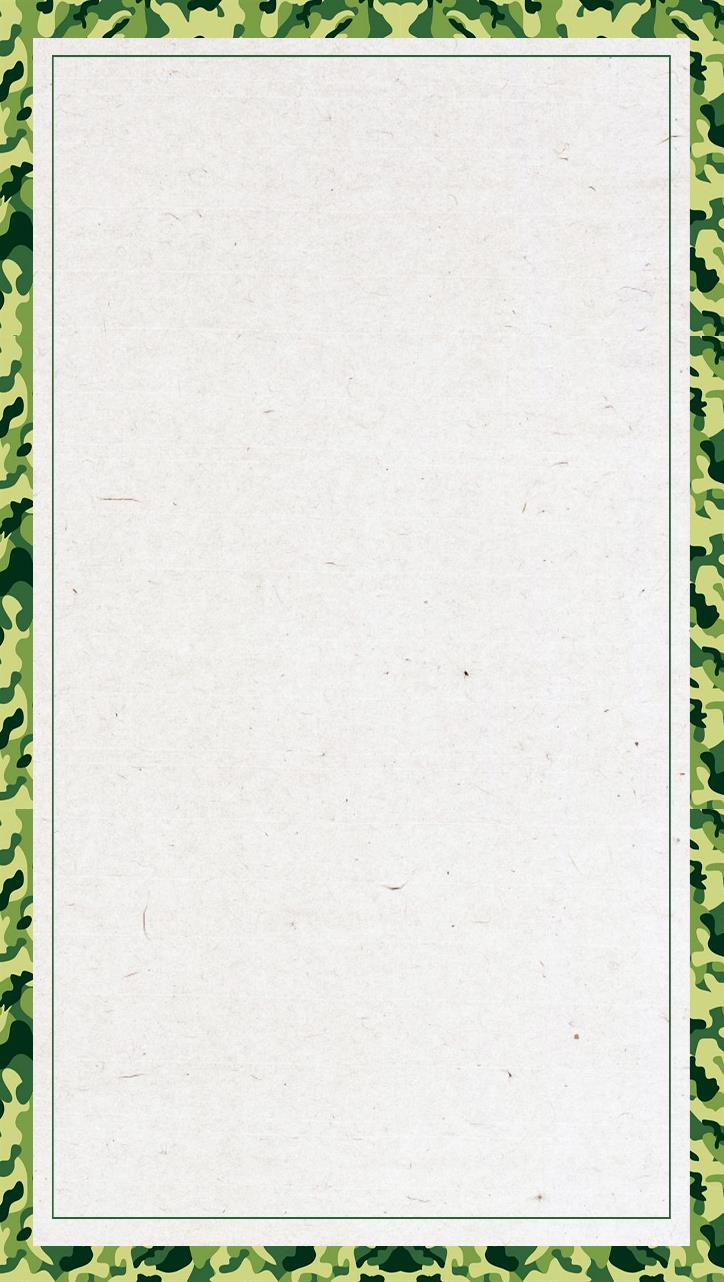 目 录
CONTENTS
01
单击此处添加目录
02
单击此处添加目录
03
单击此处添加目录
04
单击此处添加目录
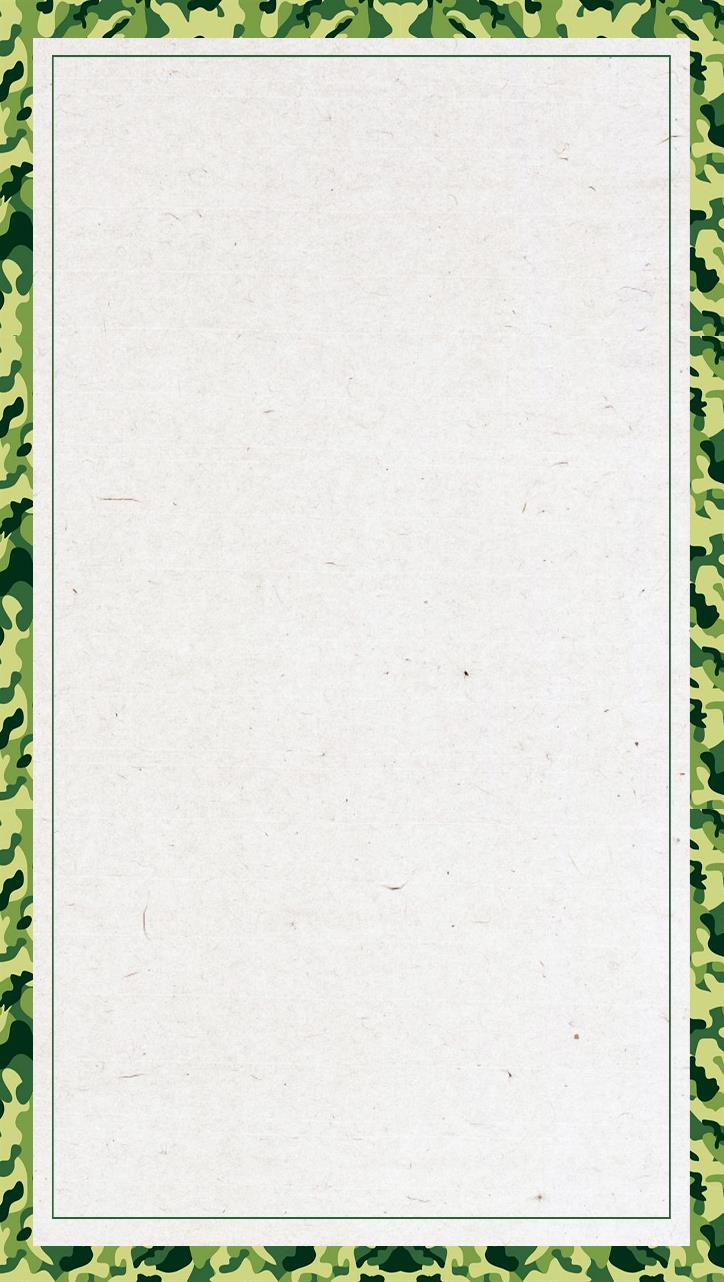 PART 01
添加文字内容
Your content to play here, or through your copy, paste in this box, and select only the text. Your content to play here, or through your copy, paste in this box, and select only the text.
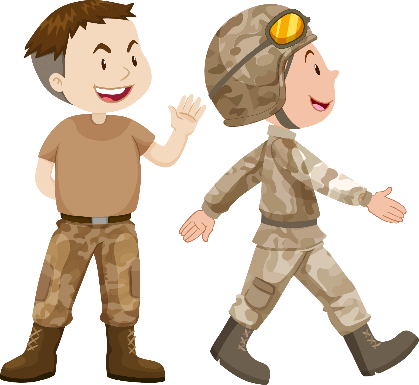 单击此处添加标题
单击此处添加标题
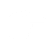 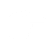 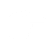 单击此处添加标题
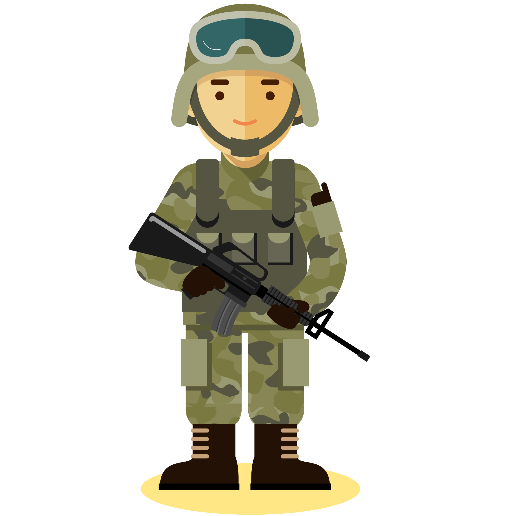 单击此处添加标题
点击此处更改标题文本
点击此处更改标题文本
点击此处
更改文字
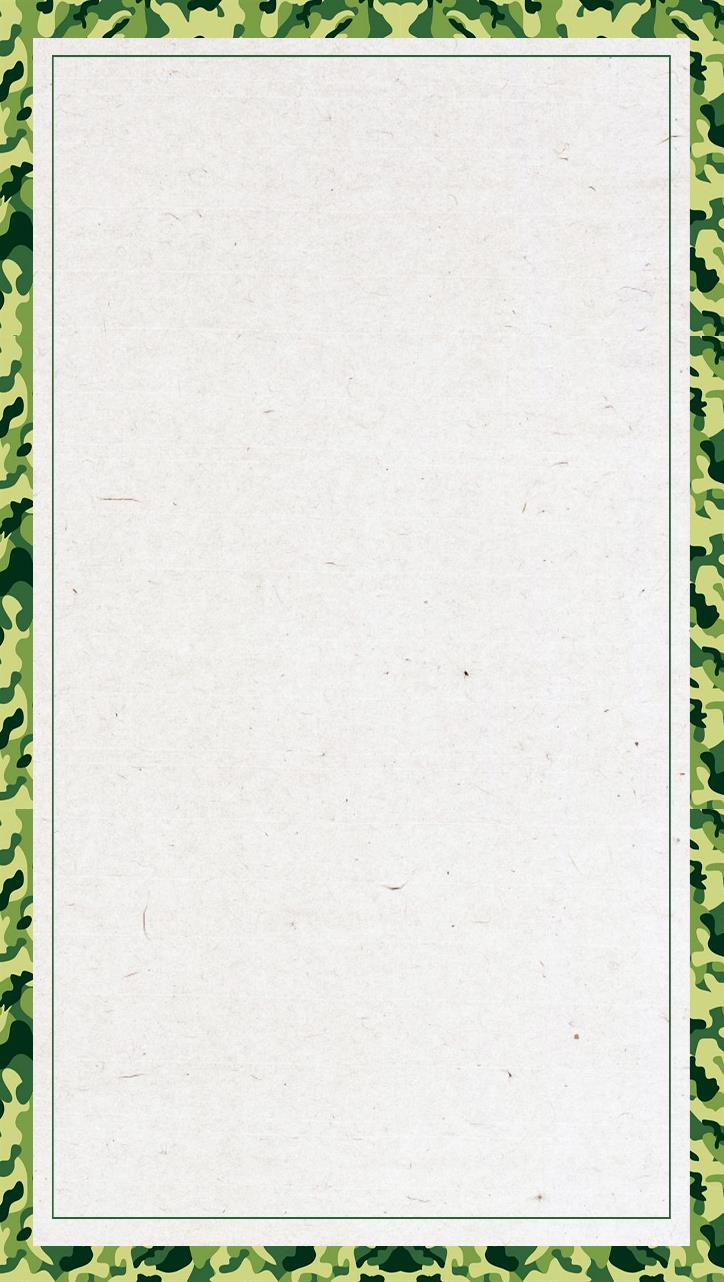 PART 02
添加文字内容
Your content to play here, or through your copy, paste in this box, and select only the text. Your content to play here, or through your copy, paste in this box, and select only the text.
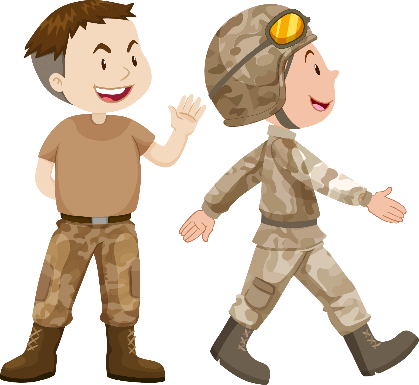 单击此处添加标题
文字内容
文字内容
文字内容
文字内容
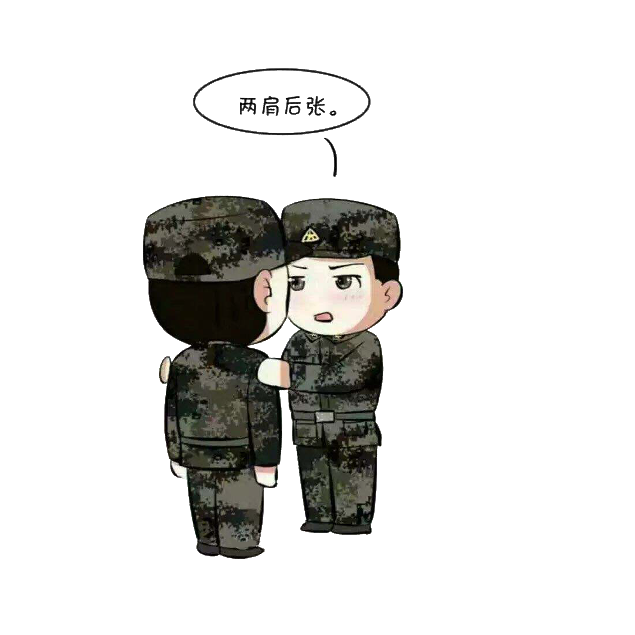 单击此处添加标题
添加
标题
单击此处添加标题
01
02
03
04
B
A
单击此处添加标题
更改标题
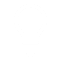 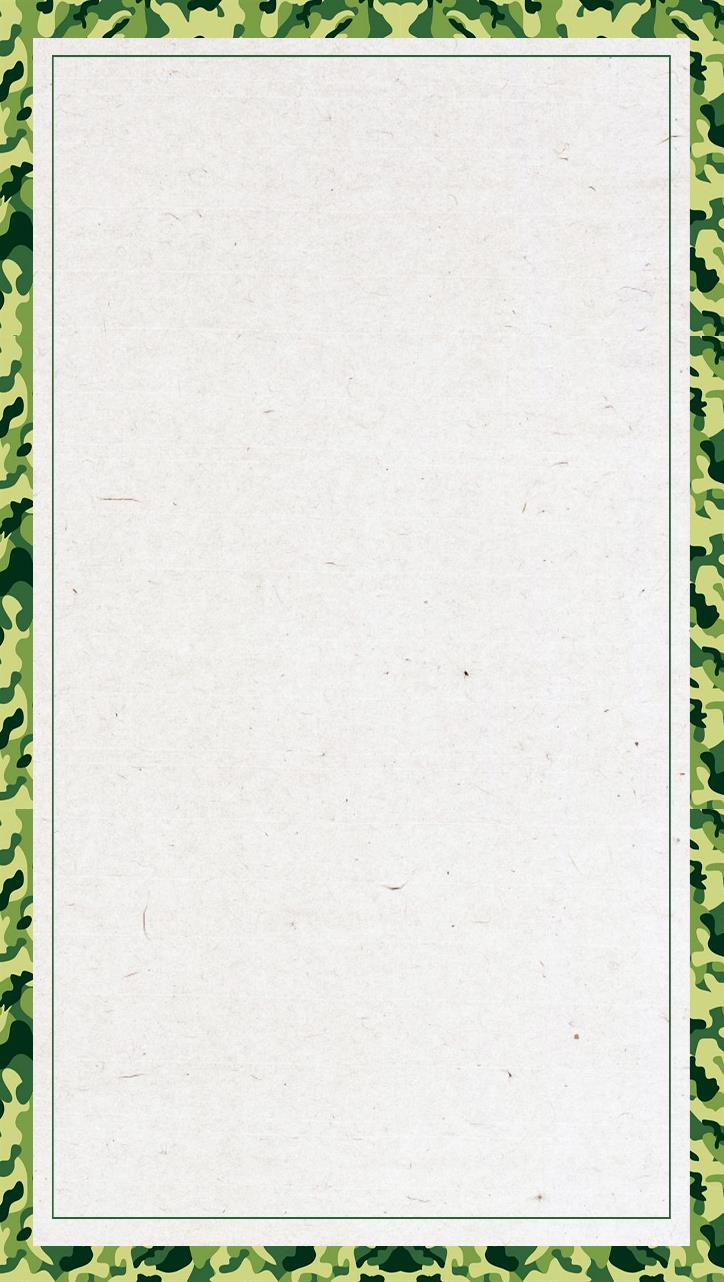 PART 03
添加文字内容
Your content to play here, or through your copy, paste in this box, and select only the text. Your content to play here, or through your copy, paste in this box, and select only the text.
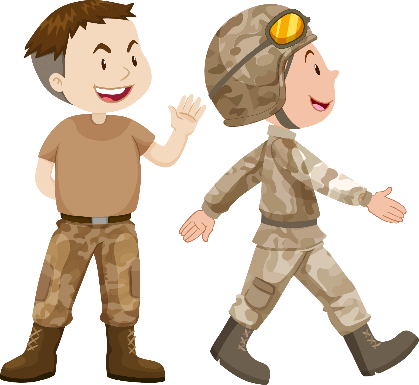 单击此处添加标题
keyword
单击此处添加标题
单击此处添加标题
单击此处添加标题
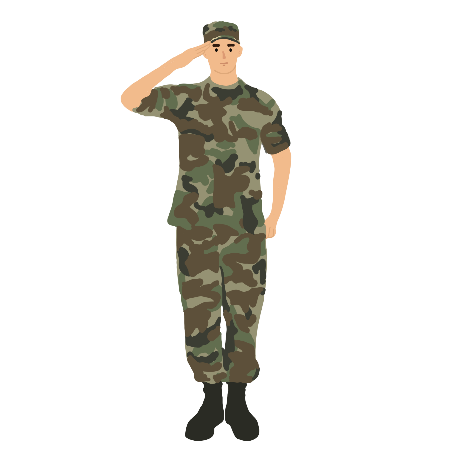 17%
38%
31%
19%
单击此处添加标题
01
02
03
04
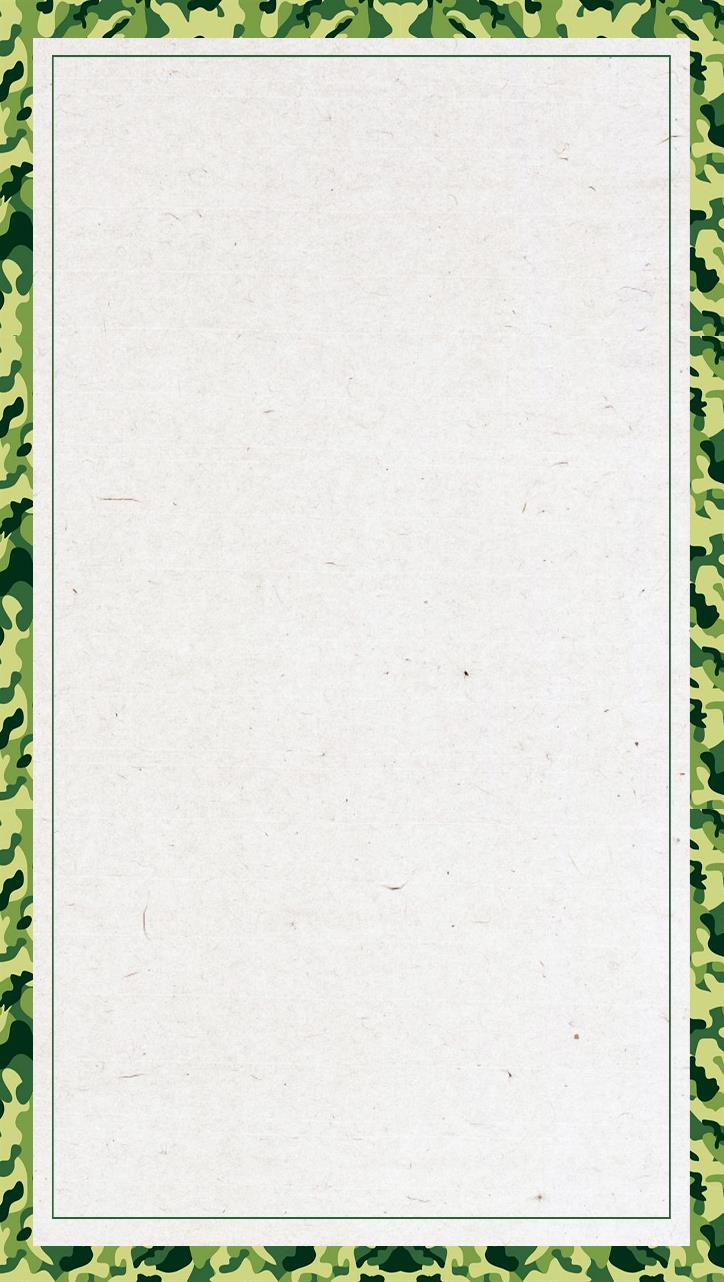 PART 04
添加文字内容
Your content to play here, or through your copy, paste in this box, and select only the text. Your content to play here, or through your copy, paste in this box, and select only the text.
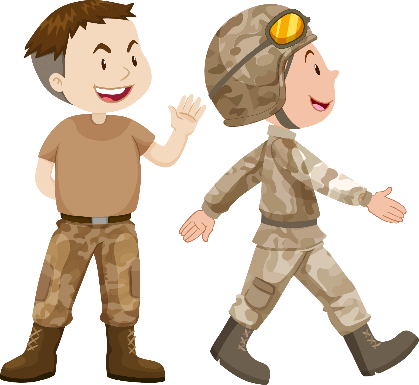 单击此处添加标题
输入标题文本
输入标题文本
输入标题文本
输入标题文本
输入标题文本
单击此处添加标题
添加标题
单击此处添加标题
01
02
03
请在此处输入您的文本，或者复制您的文本粘贴到此处请在此处请在此处输入您的文本
04
05
单击此处添加标题
点击输入项目重要内容
完成的
项目名称
完成的
项目名称
完成的
项目名称
完成的
项目名称
完成的
项目名称
完成的
项目名称
完成的
项目名称
单击此处添加标题
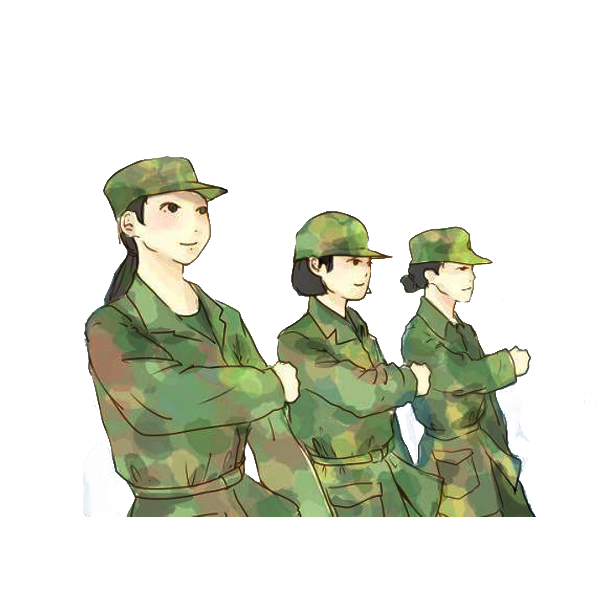 78%
699%
98%
68%
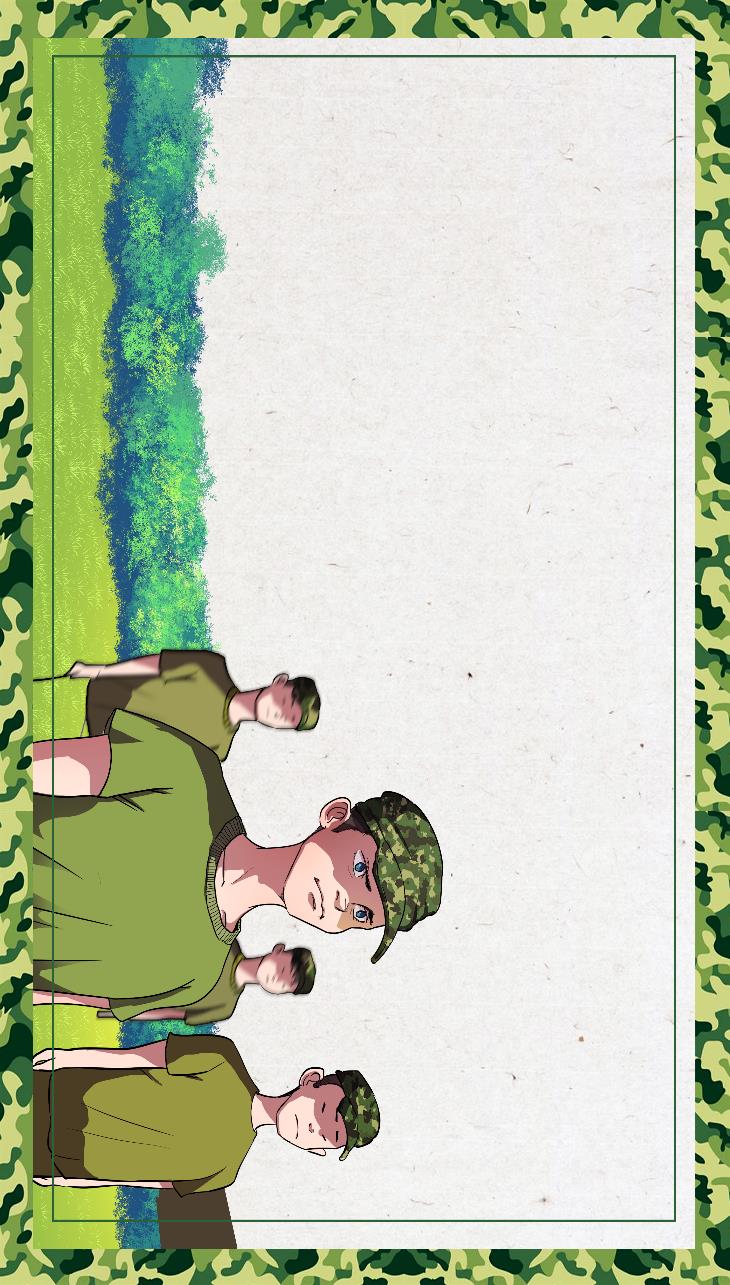 感谢您的观看！
THANK YOU FOR YOUR WATCHING